Урок математики в 3 классе

Умножение и деление на 10 и 100. Случаи деления вида 290:29.


Учитель: Прошутина И.А.
МОУ СШ № 59
Г.Ярославль
Алексей Николаевич Крылов 
(1863 – 1945)
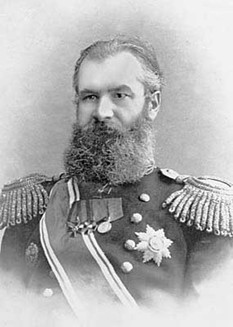 1. Повторение - мать ученья.
2. Дела делают не шумом, а умом.
3. Чем труднее дело, тем выше честь.
4. Без труда нет и плода.
5. Каждому - по делам его.
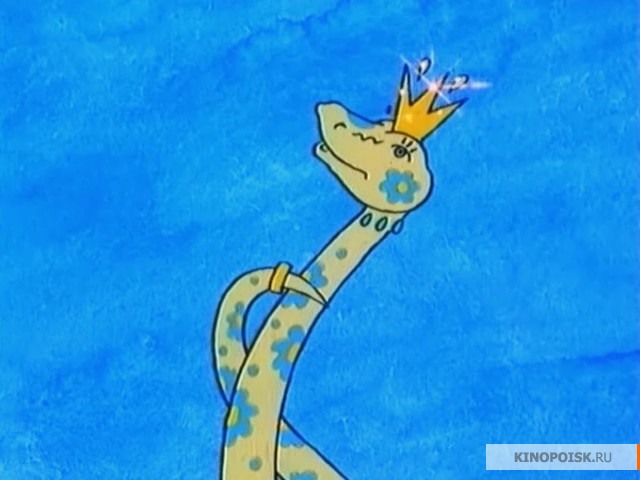 Повторение – 
мать ученья.
40 х 10 = 		
12 : 3 = 
700 : 100 = 
81 х 10 =	
320 : 10 = 
900 : 100 = 
5 х 100 =
Умножение и деление на 10, на 100. Частные случаи деления.
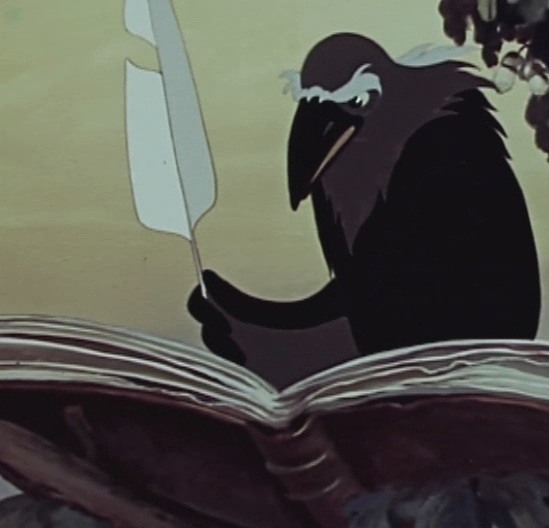 Дела делают 
не шумом, 
а умом.
290:29=
500:50=
800:8=
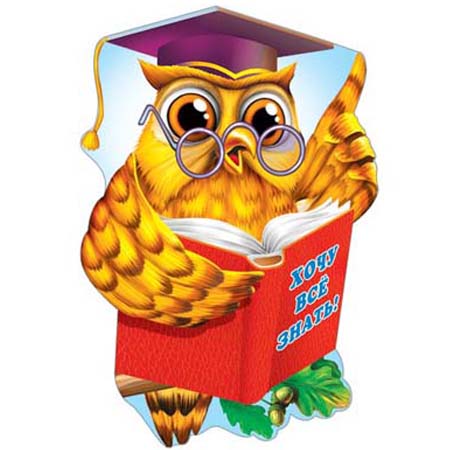 Чем труднее дело, 
тем выше честь.
Ключ решения:

70:7=10, т.к.10х7=70
610:61=10, т.к. 10х61=610
200:2=100, т.к.100х2=200
800:80=10, т.к. 10х80=800
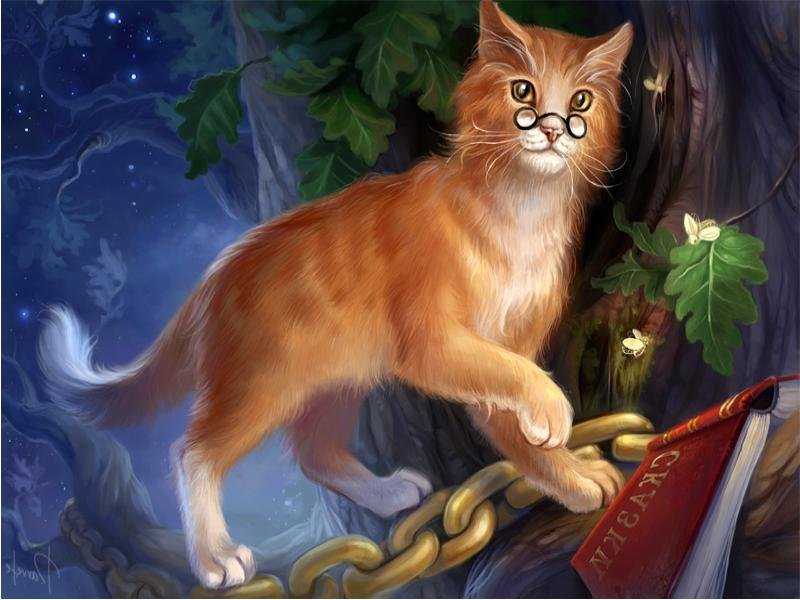 Без труда 
нет и плода.
№1. В детский сад купили 10 мячей по 25 рублей. Сколько денег заплатили?
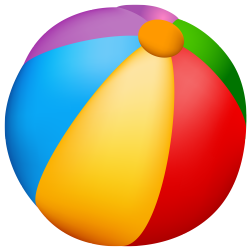 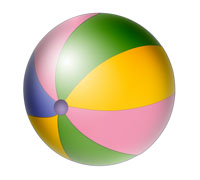 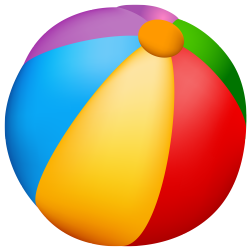 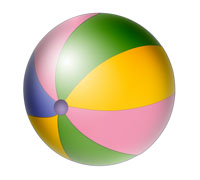 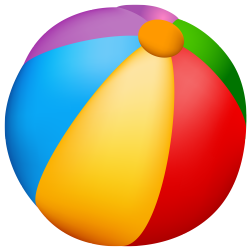 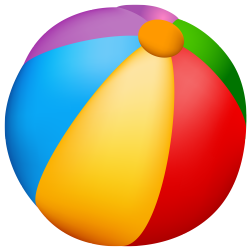 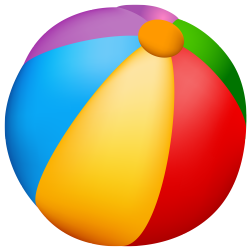 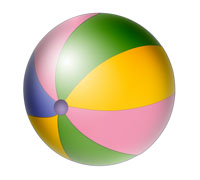 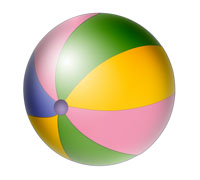 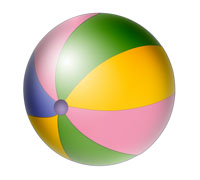 № 2. На сырозаводе 32 хитрые мыши 
стащили 320 кг сыра. Сколько 
кг сыра стащила каждая мышь?
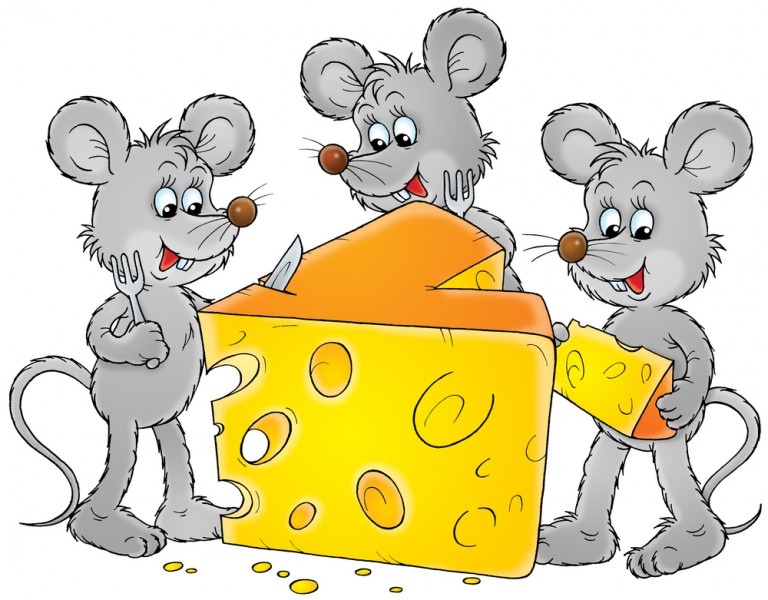 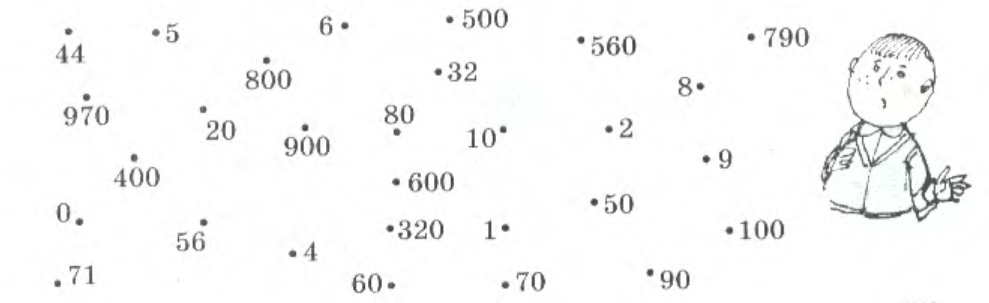 Что значит разделить число а на число в?

- получается число а.
- значит найти такое число с,
- при умножении которого на число в,
1. Сегодня я узнал… 2. Было трудно…3. Я понял, что…4. Теперь я могу…5. Я научился…6. У меня получилось …
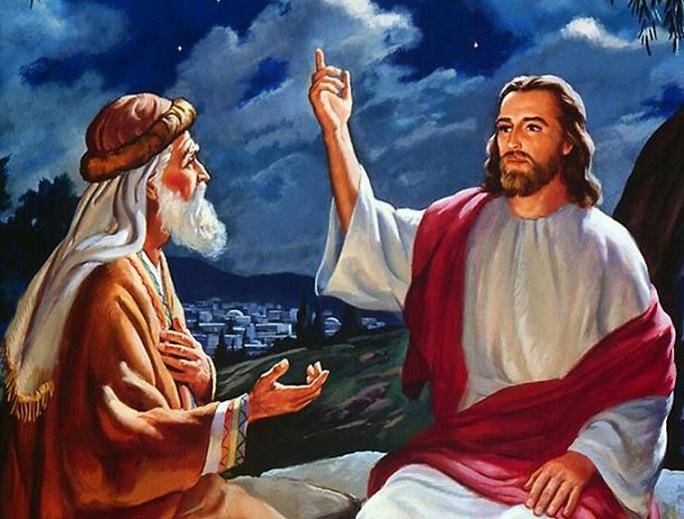 Каждому – 
по делам его.
Домашнее заданиес. 58 № 5, с. 59 № 9.
Молодцы!